Network C
STP
C.B
STP
C.E
User A
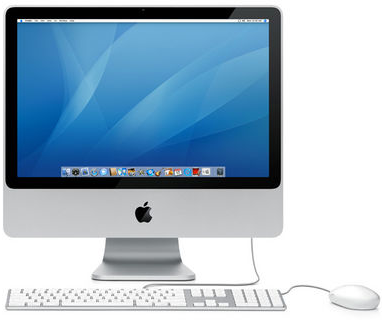 STP
C.D
STP
User.A
UNI-C type of link
STP
E.C
STP
B.C
STP
A.User
STP
D.C
STP
E.User
Network A
Network B
Network D
Site E
STP
A.B
STP
B.A
STP
B.D
STP
D.B
STP
D.E
STP
E.D
Domain (IngressSTP, egressSTP):
(A.User, A.B), (B.A, B.D), (D.B, D.E), (E.D, E.User);

We could even model the User A end of the connection:
(null, User.A), (A.User, A.B), (B.A, B.D), (D.B, D.E), (E.D, E.User);
Provider-Customer (PC) STP
Provider-Provider (PP) STP